DTW & UCR
Presenter: Che-Jui Hsu(許哲睿)
Date: 2013/7/28
Dynamic Time Warping
定義：Dynamic time warping (DTW) is an algorithm for measuring similarity between two sequences which may vary in time or speed.
2
[Speaker Notes: Ref: http://en.wikipedia.org/wiki/Dynamic_time_warping]
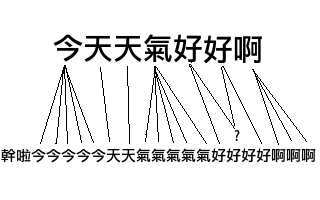 3
[Speaker Notes: Ref: http://blog.mckelv.in/articles/1453.html]
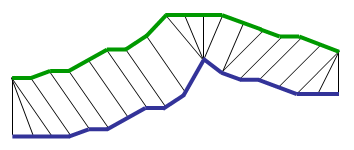 4
[Speaker Notes: Ref: http://www.mblondel.org/journal/2009/08/31/dynamic-time-warping-theory/]
Q
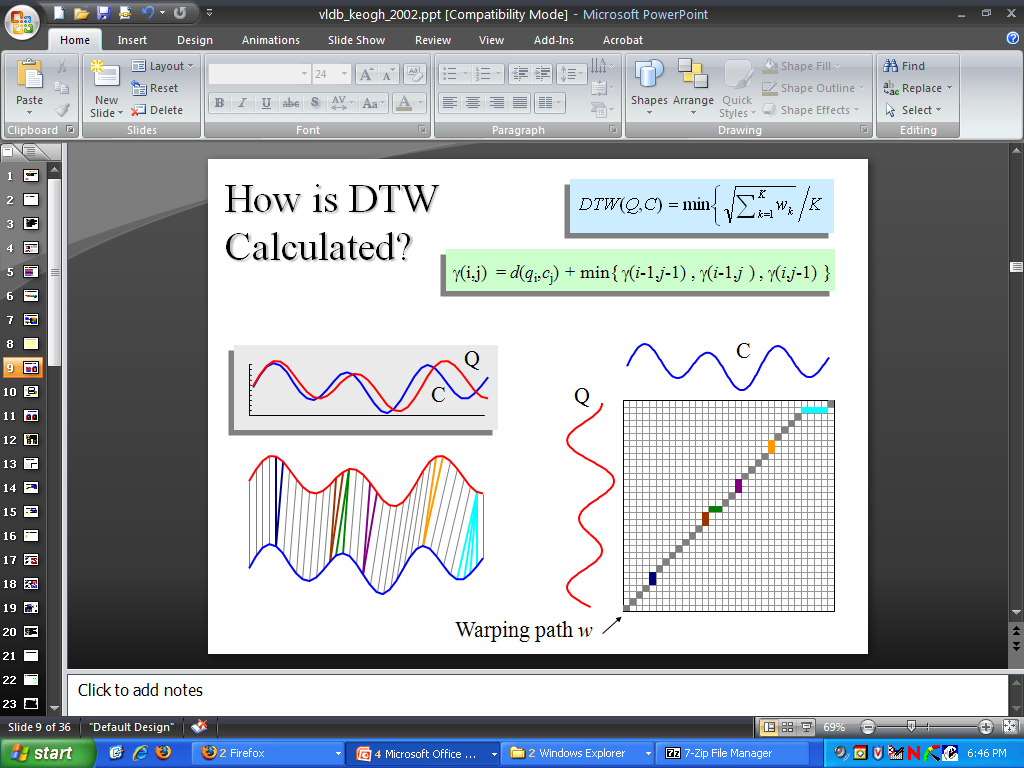 C
Warping Path
5
[Speaker Notes: Ref: http://www.google.com/url?sa=t&rct=j&q=lb_keogh&source=web&cd=2&ved=0CDMQFjAB&url=http%3A%2F%2Fwww.cise.ufl.edu%2Fclass%2Fcis4930fa07ilg%2Fslides%2Fdtw.ppt&ei=mTH1UeX6B8qPkgWvv4H4BQ&usg=AFQjCNGUA1lfcli-rD46hrqVSBwD_pJ3aQ]
Method
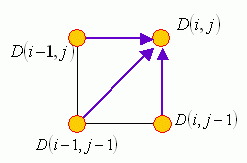 6
[Speaker Notes: Ref: http://mirlab.org/jang/books/dcpr/dpDtw.asp?title=8-4%20Dynamic%20Time%20Warping&language=all]
Example (1/2)
7
Example (2/2)
8
Warping Window
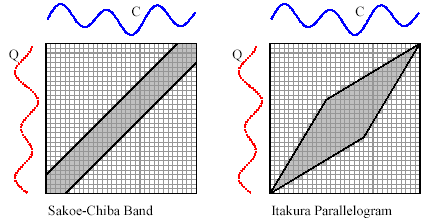 Warping Window
9
[Speaker Notes: Ref: http://www.google.com/url?sa=t&rct=j&q=lb_keogh&source=web&cd=2&ved=0CDMQFjAB&url=http%3A%2F%2Fwww.cise.ufl.edu%2Fclass%2Fcis4930fa07ilg%2Fslides%2Fdtw.ppt&ei=mTH1UeX6B8qPkgWvv4H4BQ&usg=AFQjCNGUA1lfcli-rD46hrqVSBwD_pJ3aQ]
Lower Bounding
10
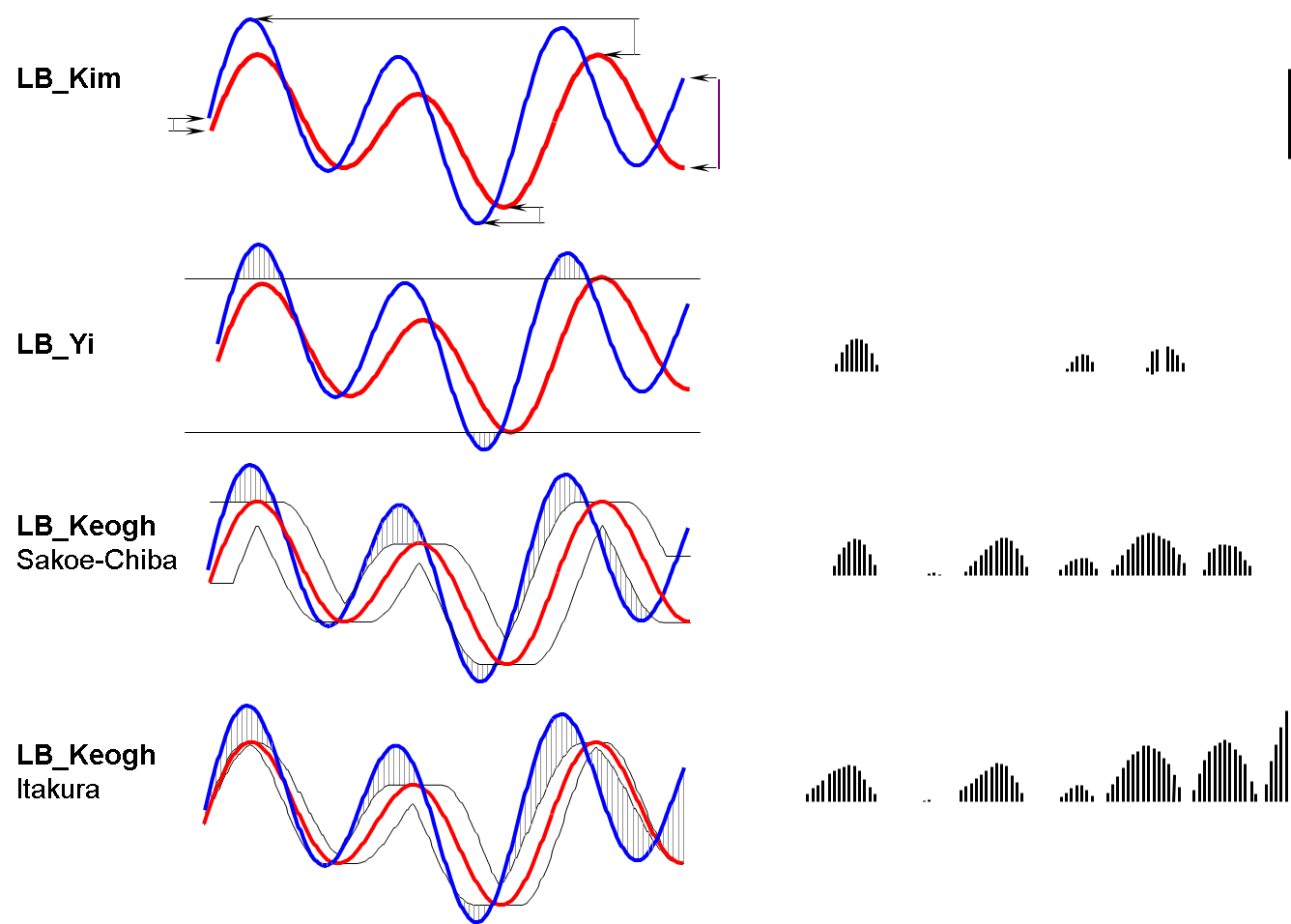 11
[Speaker Notes: Ref: http://www.google.com/url?sa=t&rct=j&q=lb_keogh&source=web&cd=2&ved=0CDMQFjAB&url=http%3A%2F%2Fwww.cise.ufl.edu%2Fclass%2Fcis4930fa07ilg%2Fslides%2Fdtw.ppt&ei=mTH1UeX6B8qPkgWvv4H4BQ&usg=AFQjCNGUA1lfcli-rD46hrqVSBwD_pJ3aQ]
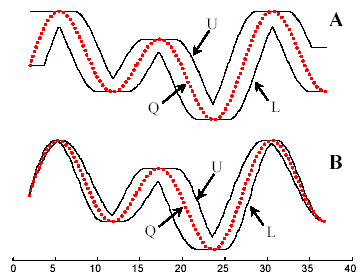 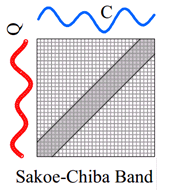 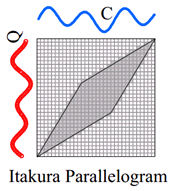 12
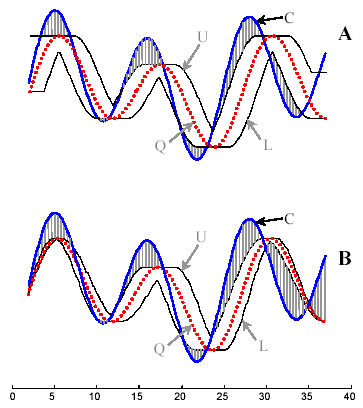 13
UCR Time Series
http://www.cs.ucr.edu/~eamonn/time_series_data/
14
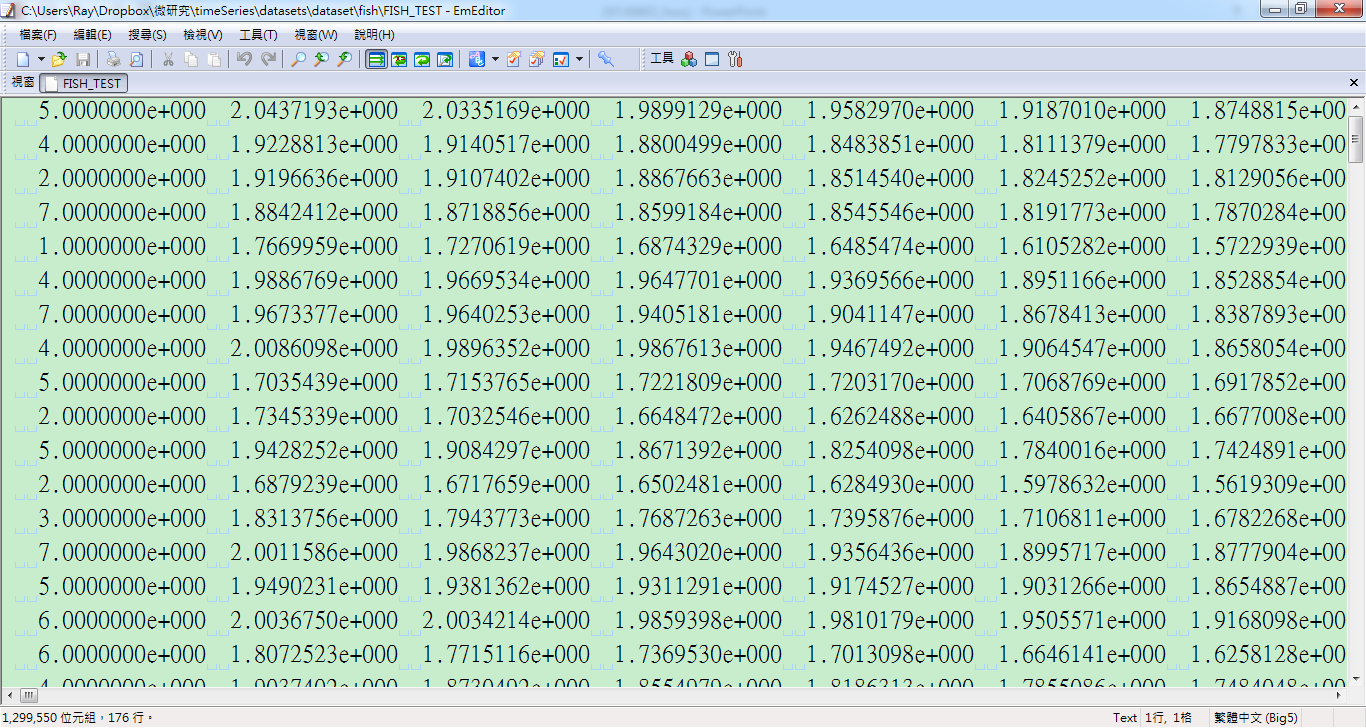 Cluster number
15
[Speaker Notes: Ref: http://www.cs.ucr.edu/~eamonn/time_series_data/]
Video Retrieval
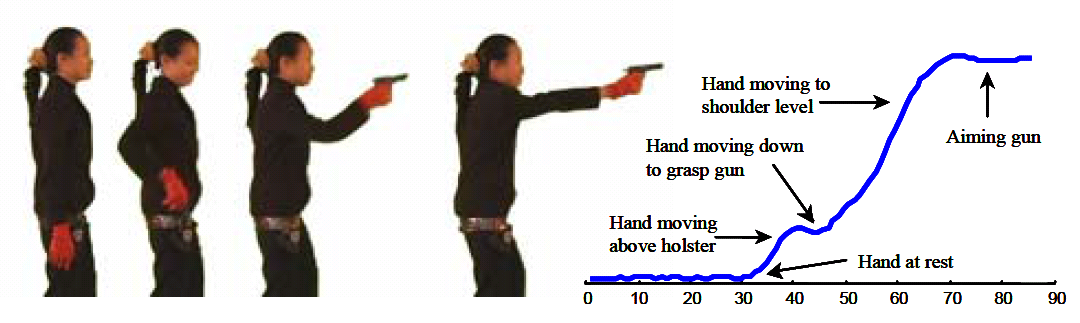 16
[Speaker Notes: Ref: http://www.cs.ucr.edu/~eamonn/DTW_myths.pdf]
Image Retrieval
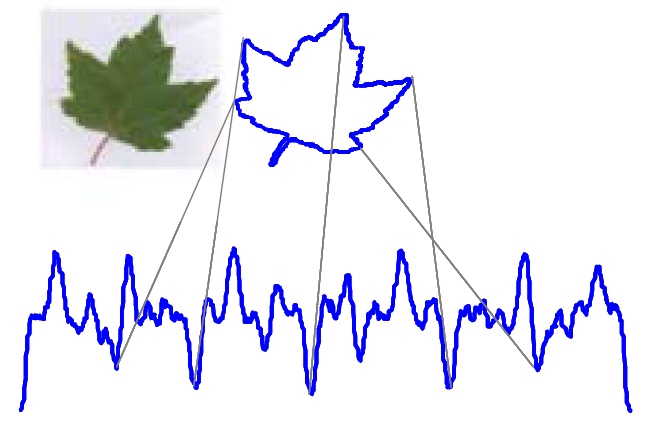 17
[Speaker Notes: Ref: http://www.cs.ucr.edu/~eamonn/DTW_myths.pdf]
Handwriting Retrieval
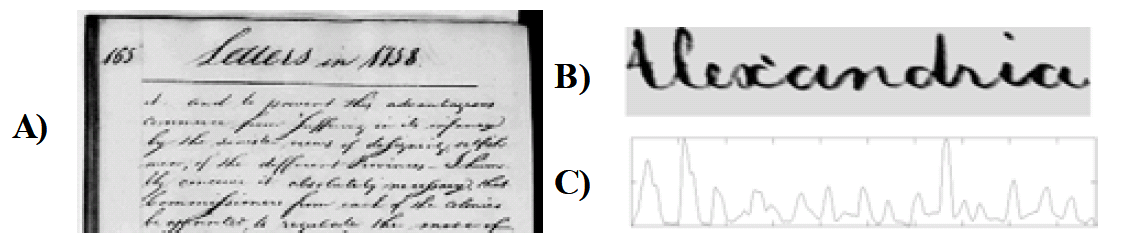 18
[Speaker Notes: Ref: http://www.cs.ucr.edu/~eamonn/DTW_myths.pdf]
Text Mining
“In the beginning God created the heaven and the earth” => “0001000000”
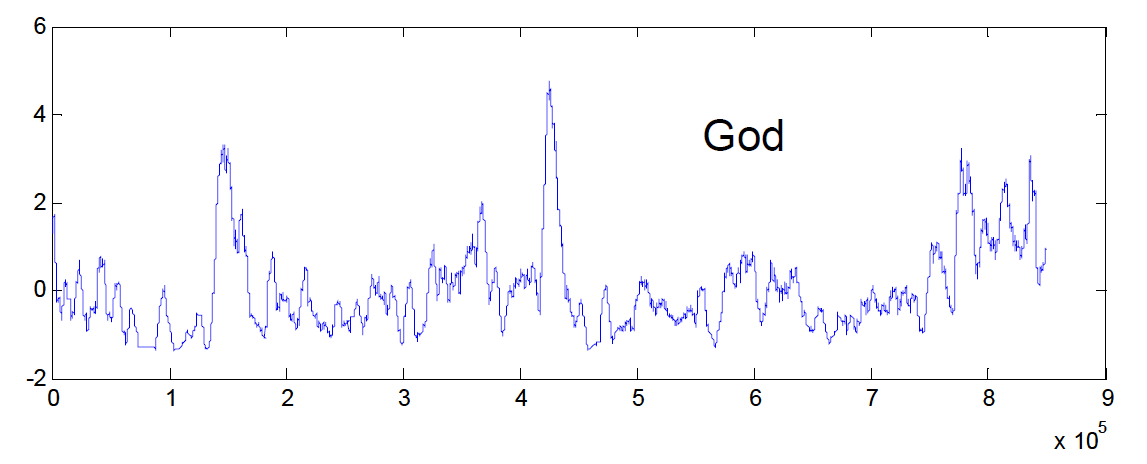 19
[Speaker Notes: Ref: http://www.cs.ucr.edu/~eamonn/DTW_myths.pdf]